LECTURE 09: THE TRIGONOMETRIC FOURIER SERIES
Objectives:The Trigonometric Fourier SeriesPulse Train ExampleSymmetry (Even and Odd Functions)Line SpectraPower SpectraMore PropertiesMore Examples
Resources:CNX: Fourier Series PropertiesCNX: SymmetryAM: Fourier Series and the FFTDSPG: Fourier Series ExamplesDR: Fourier Series Demo
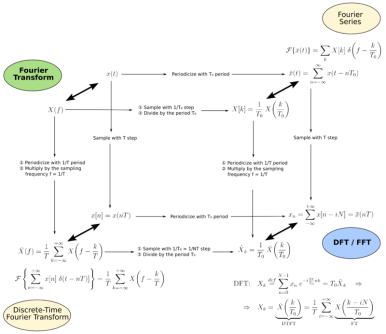 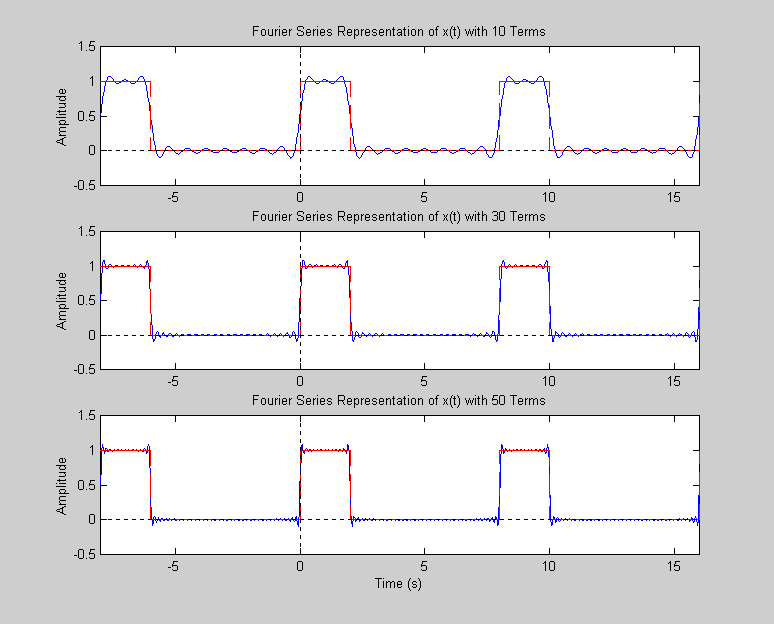 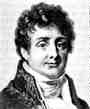 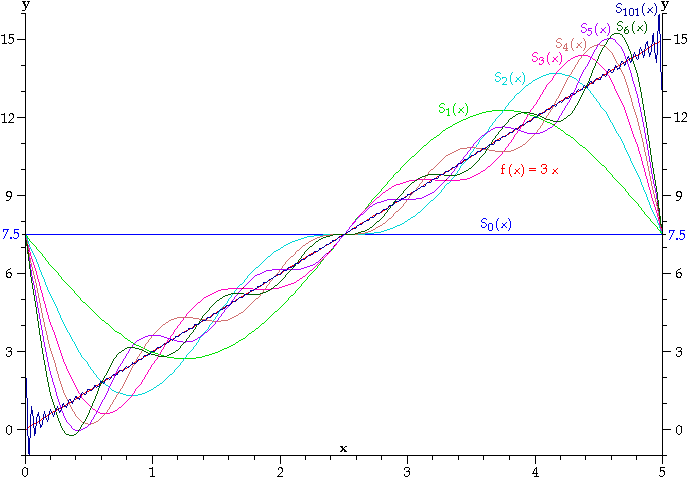 •	URL: .../publications/courses/ece_3163/lectures/current/lecture_09.ppt
•	MP3: .../publications/courses/ece_3163/lectures/current/lecture_09.mp3
[Speaker Notes: MS Equation 3.0 was used with settings of: 18, 12, 8, 18, 12.]
The Trigonometric Fourier Series Representations
For real, periodic signals:
The analysis equations for ak and bk are:
Note that a0 represents the average, or DC, value of the signal.
We can convert the trigonometric form to the complex form:
Example: Periodic Pulse Train (Complex Fourier Series)
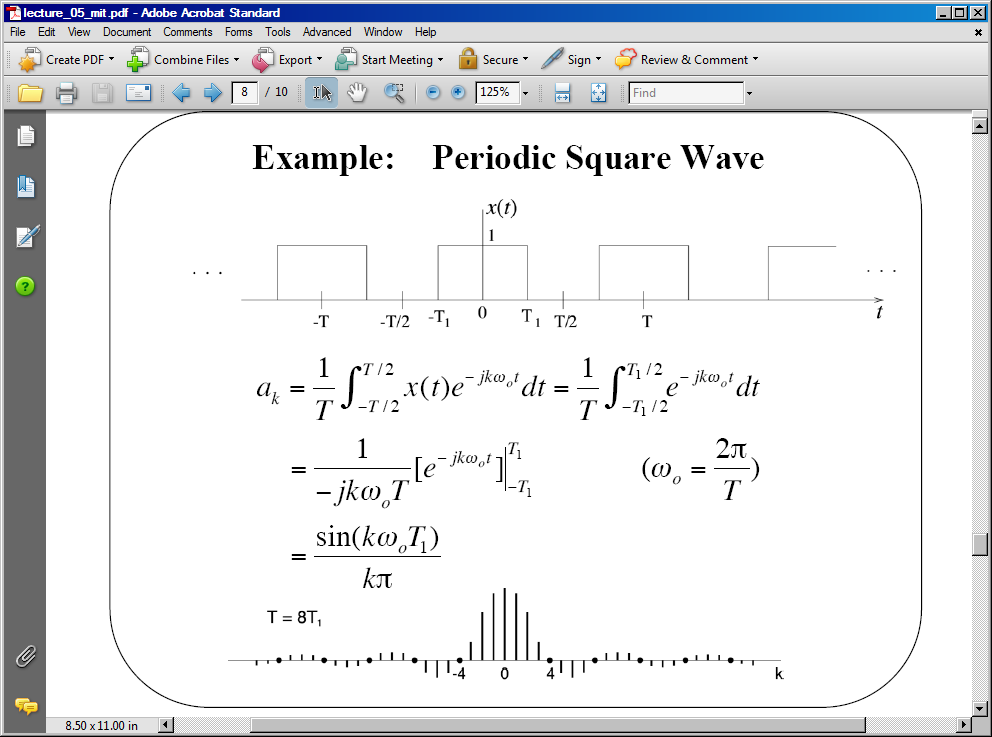 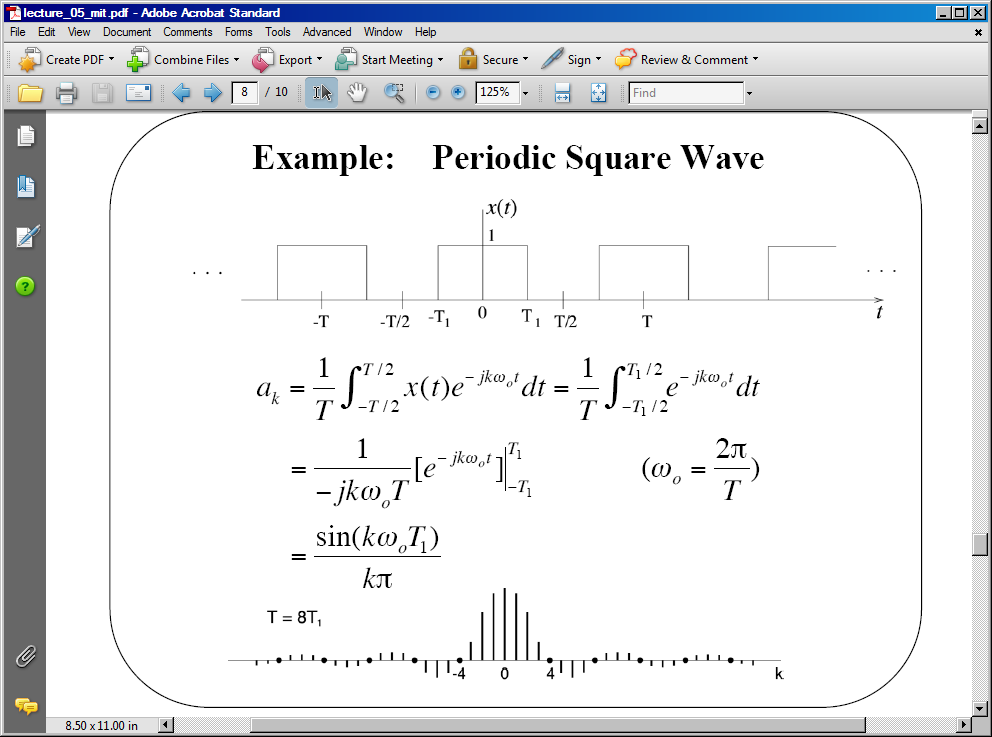 Example: Periodic Pulse Train (Trig Fourier Series)
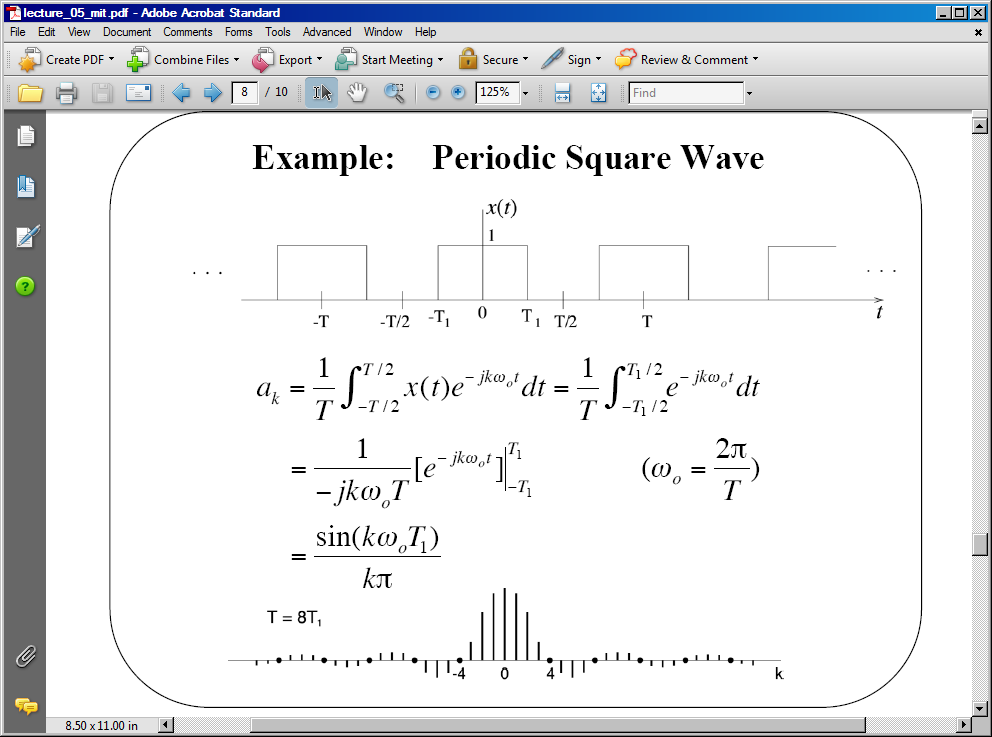 This is not surprising because a0 is the average value (2T1/T).
Also,
Example: Periodic Pulse Train (Cont.)
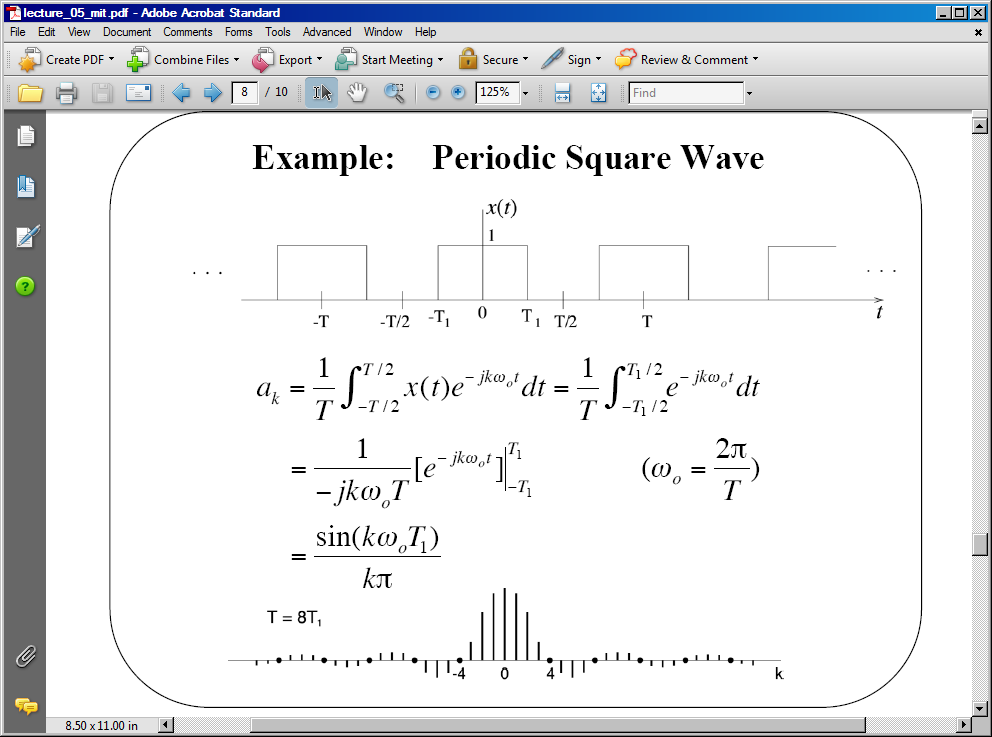 Check this with our result for the complex Fourier series (k > 0):
Even and Odd Functions
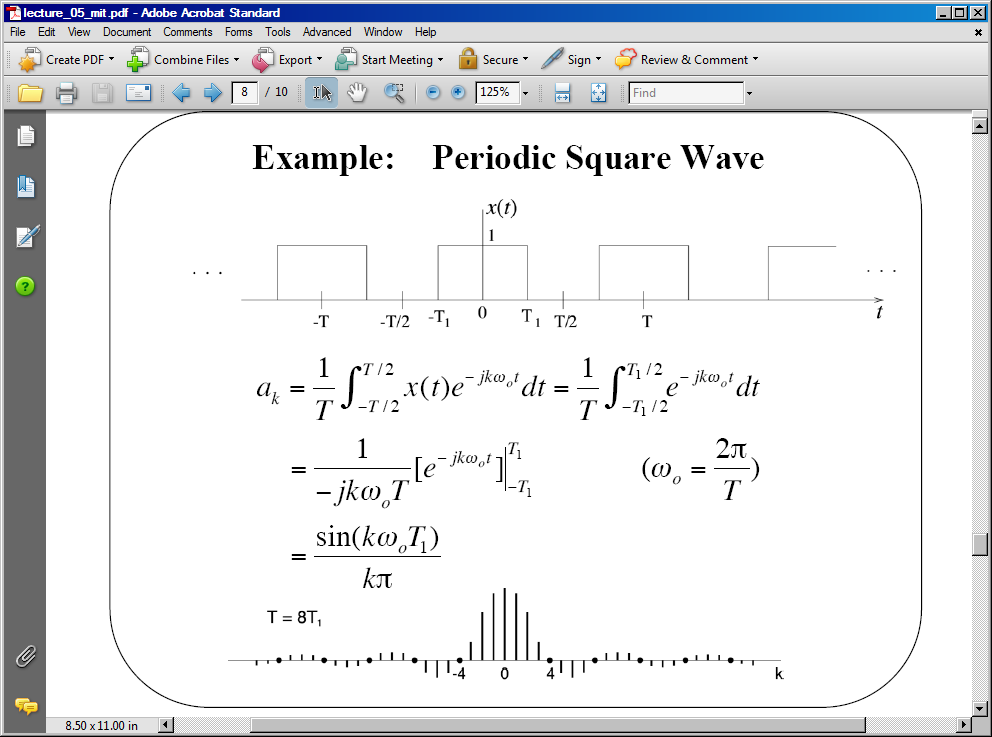 Was this result surprising? Note: x(t) is an even function: x(t) = x(-t)
If x(t) is an odd function: x(t) = –x(-t)
Line Spectra
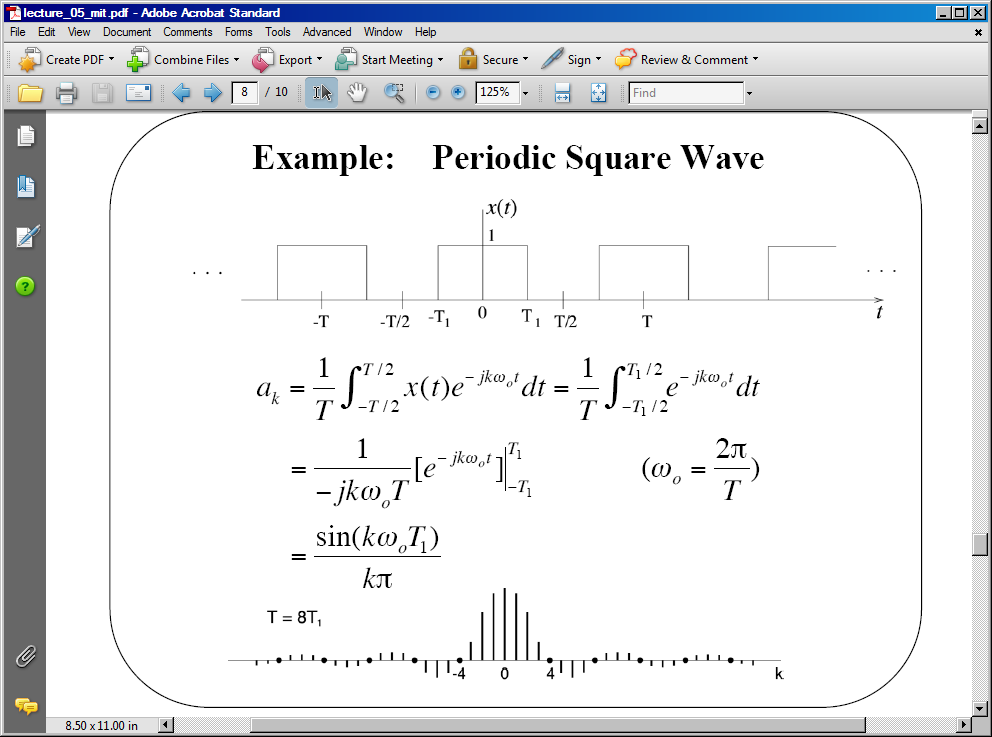 Recall:
From this we can show:
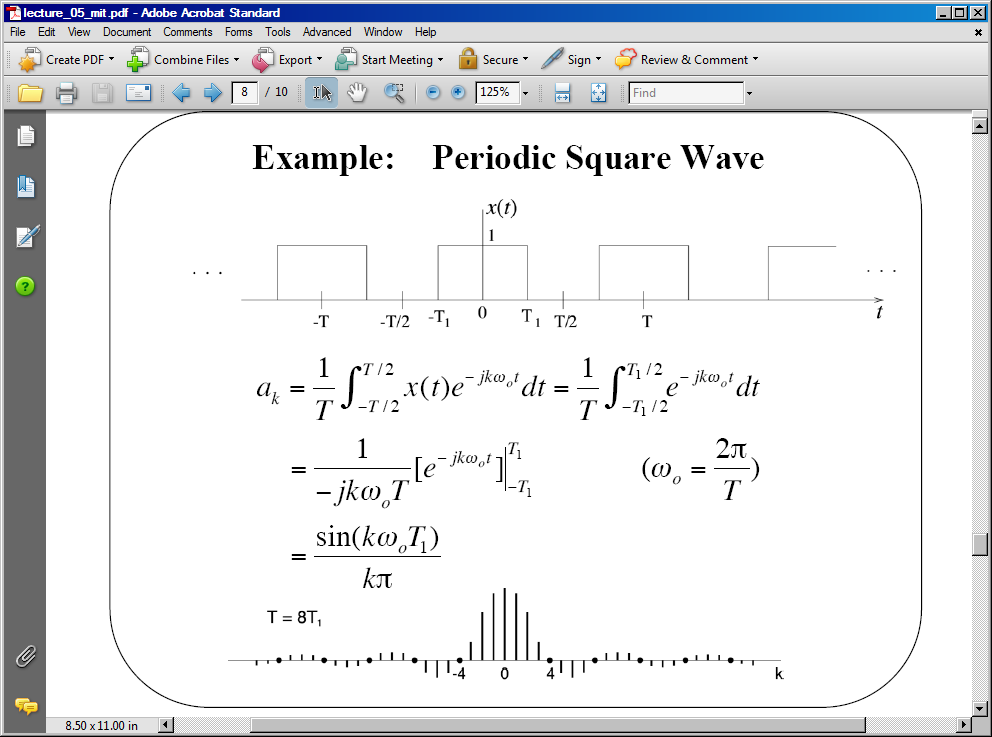 Energy and Power Spectra
The energy of a CT signal is:
The power of a signal is defined as:
	Think of this as the power of a voltage across a 1-ohm resistor.
Recall our expression for the signal:
We can derive an expression for the power in terms of the Fourier series coefficients:
Hence we can also think of the line spectrum as a power spectral density:
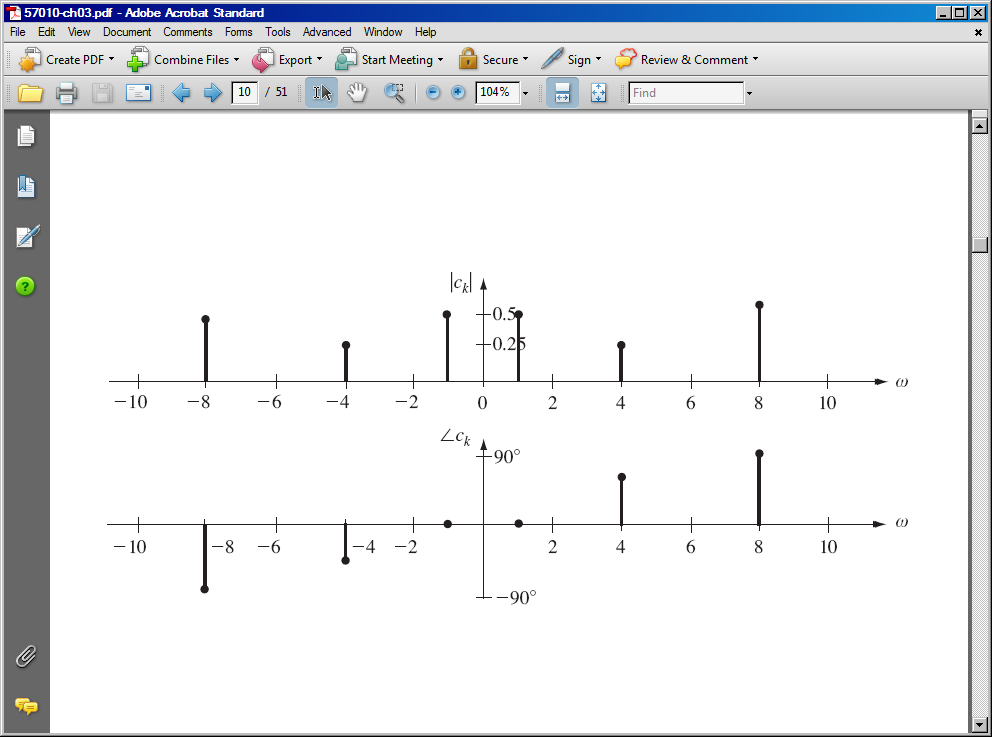 Properties of the Fourier Series
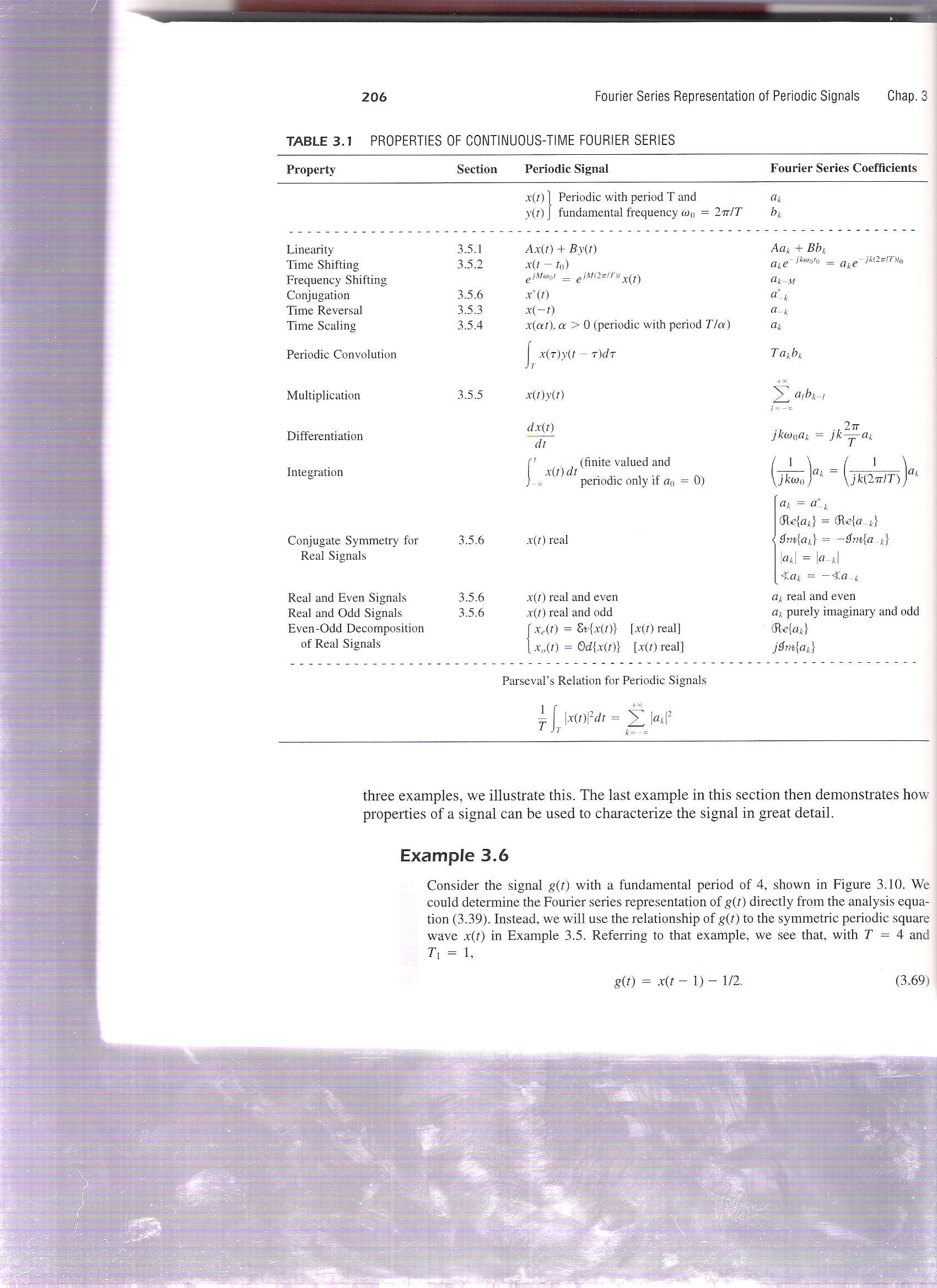 Properties of the Fourier Series
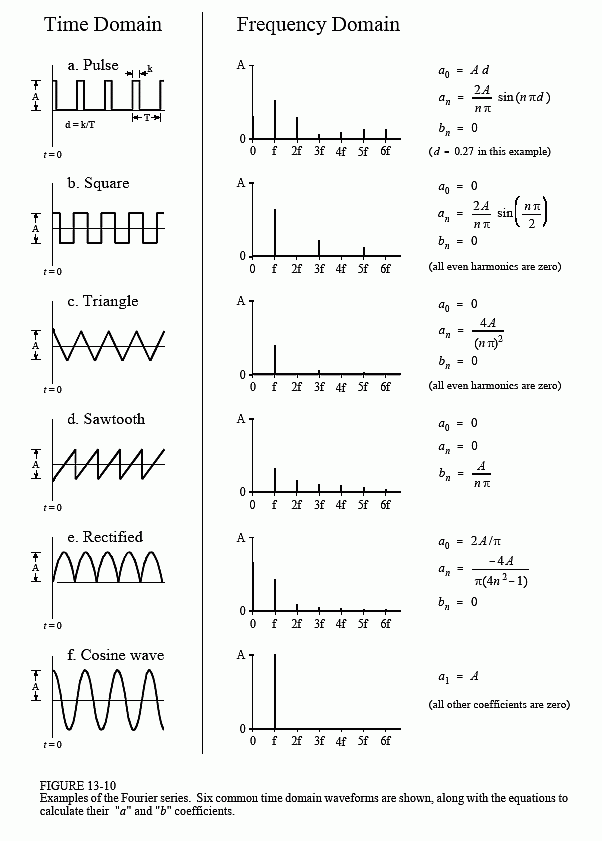 Properties of the Fourier Series
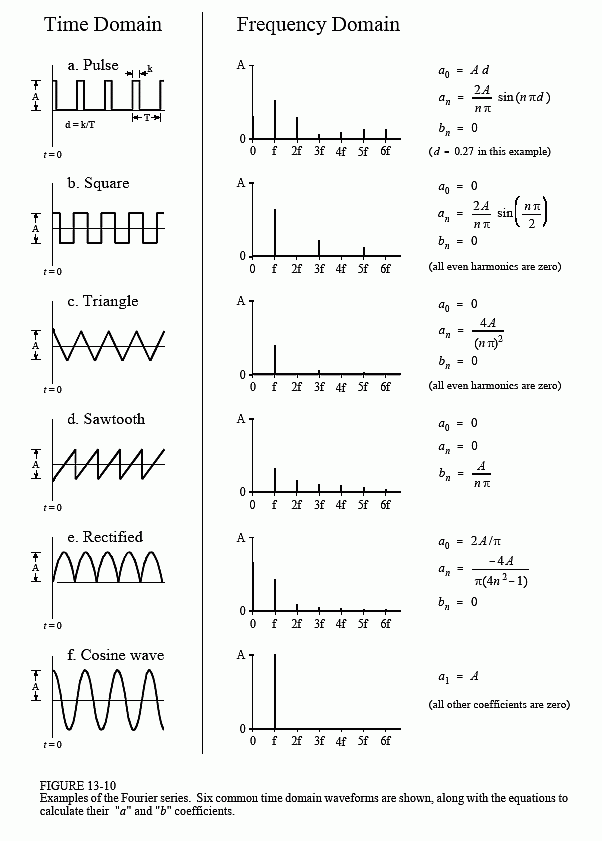 Summary
Reviewed the Trigonometric Fourier Series.
Worked an example for a periodic pulse train.
Analyzed the impact of symmetry on the Fourier series.
Introduced the concept of a line spectrum.
Discussed the relationship of the Fourier series coefficients to power.
Introduced our first table of transform properties.
Next: what do we do about non-periodic signals?